Examples of isomorphic and non-isomorphic graphs
G1
G2
a
b
1
2
e
6
5
f
c
d
4
3
|V(G2)| = 6
|E(G2)| = 9
is regular = true
max degree = 3
diameter = 2
no. of triangles = 2
   ( triangles 1-4-6 and  2-3-5 )
|V(G1)| = 6
|E(G1)| = 9
is regular = true
max degree = 3
diameter = 2
no. of triangles = 0
1
PAL 2020/04 Graph isomorphism  notes
Examples of isomorphic and non-isomorphic graphs
1
b
G1
G2
2
3
a
c
e
d
4
5
|V(G1)| = 5
|E(G1)| = 6
min degree = 2
max degree = 3
degree sequence  = [3 3 3 3 2]
...
etc.
|V(G2)| = 5
|E(G2)| = 6
min degree = 2
max degree = 3
degree sequence  =  [3 3 3 3 2]
...
etc.
?
The question
      remains:
Are G1  and  G2  isomorphic to each other?
?
2
PAL 2020/04 Graph isomorphism  notes
Examples of isomorphic and non-isomorphic graphs
1
b
G1
G2
2
3
a
c
e
d
4
5
G1: Set of 
mapped edges:
G1: Set of edges:
G2: Set of edges:
Nodes mapping:
{ {a e}
  {a b}
  {b c}
  {c e}
  {e d}
  {c d}
  {b d} }
{ {4 2}
  {4 5}
  {5 3}
  {3 2}
  {2 1}
  {3 1}
  {5 1} }
{ {1 2}
  {1 3}
  {1 5}
  {2 3}
  {2 4}
  {3 5}
  {4 5} }
a --- 4
b --- 5
c --- 3
d --- 1
e --- 2
Both sets of edges are the same.  G1 and G2 are isomorphic.
(Verification:  Sort all sets, compare items one by one.)
G3
3
PAL 2020/04 Graph isomorphism  notes
Examples of isomorphic and non-isomorphic graphs
G2
G1
a
b
1
2
3
c
d
e
4
5
6
7
f
g
h
8
9
10
11
i
j
k
12
13
14
|V(G1)| = 14
|E(G1)| = 16
degree sequence  = 
     [3 3 3 3 2 2 2 2 2 2 2 2 2 2]
diameter = 7,  ( distance(l, e) )
isBipartite = yes
...
|V(G2)| = 14
|E(G2)| = 16
degree sequence  = 
     [3 3 3 3 2 2 2 2 2 2 2 2 2 2]
diameter = 7,  ( distance(4, 11) )
isBipartite = yes
...
l
m
n
The question
      remains:
?
Are G1  and  G2  isomorphic to each other?
?
4
PAL 2020/04 Graph isomorphism  notes
Examples of isomorphic and non-isomorphic graphs
G2
G1
a
b
1
2
3
c
d
e
4
5
6
7
f
g
h
8
9
10
11
i
j
k
12
13
14
multisets of degrees 
of neighbours 
of nodes with degree 3: 
{ {3 2 2}     // d
  {3 2 2}      // f
  {3 3 2}      // g
  {3 3 2} }   //  j
multisets of degrees 
of neighbours 
of nodes with degree 3: 
{ {3 2 2}      // 5
  {3 2 2}       // 6
  {3 2 2}       // 9
  {3 2 2} }    // 10
l
m
n
G1  and  G2  are not isomorphic to each other.
Another Invariant: 
G1  -- nodes of degree 3 
form a connected subgraph.
G2  -- nodes of degree 3 
form two mutually unconnected subgraphs.
More invariants: Try yourself....
5
PAL 2020/04 Graph isomorphism  notes
Difficulty
Is there any set of properties which are (relatively) easy to calculate for any graph
and which values would decide whether two given graphs G1, G2  are isomorphic?
In the sense:
                                
                                values calculated on G1 ==  values calculated on G2 
                                                                if and only if      
                                                      G1  is isomorphic to  G2
So far, no such set of properties is known in general.
Partial solution
Advanced heuristical approaches solve the problem in many practical settings: 
SW:    nauty and Traces:      https://pallini.di.uniroma1.it/  

based on papers by Brendan D.McKay and AdolfoPiperno:  Practical graph isomorphism I and II.
       http://citeseerx.ist.psu.edu/viewdoc/summary?doi=10.1.1.169.6684
       https://arxiv.org/abs/1301.1493
6
PAL 2020/04 Graph isomorphism  notes
Examples of isomorphic and non-isomorphic graphs
Isomorphism is difficult to confirm/reject when the graphs are highly symmetric.
Informally, symmetry means that a graph "looks the same" in the vicinity of each node. The number of candidate bijections is then difficult to reduce when there are no obvious invariants which values would help to distinguish between different nodes. 
As a simple example, consider the following pair of graphs.
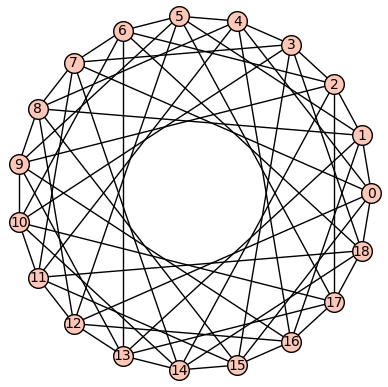 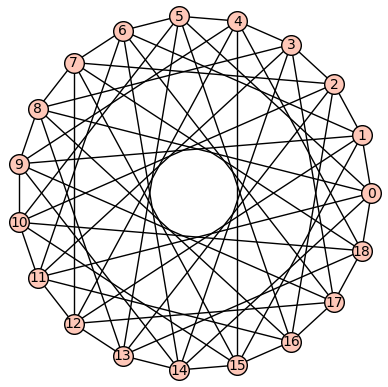 Picture credit to  https://sagecell.sagemath.org and code
g1 = graphs.CirculantGraph(19, [1,5,8] ); g1.show() 
g2 = graphs.CirculantGraph(19, [1,4,7] ); g2.show()
7
PAL 2020/04 Graph isomorphism  notes
Isomorphism of directed graphs
In these slides, term graph always refers to an undirected graph, if not specified otherwise.
All isomorphism properties, algorithms, notions, etc. defined for undirected graphs, can be analogously defined and analyzed/solved in analogous manner 
for directed graphs.
Two directed graphs G1=(V1,E1) and G2=(V2,E2) are isomorphic   
if there is a bijection f : V1 → V2 such that
Example:
G2
G3
G1
Graphs G1 and G2  are isomorphic,  G3 is not isomorphic to any of G1, G2.
8
PAL 2020/04 Graph isomorphism  notes
Approximation of
the number of graphs:
f(N) ≤
(  )
(  )
N
N
2
2
2
2
f(N)
N!
N!
The formula approximates
f(N) tightly, in the sense:
lim
= 1
N
Applying brute force and checking all graphs for would be a hopeless effort.
9
PAL 2020/04 Graph isomorphism  notes
Applying brute force and checking all graphs for would be a hopeless effort.
10
PAL 2020/04 Graph isomorphism  notes
Applying brute force and checking all trees would be a hopeless effort.
11
PAL 2020/04 Graph isomorphism  notes
Examples of more graph invariants  (a tiny! selection):
(.) Connected - yes/no
(.) Number of edges
(.) Bipartite - yes/no
(.) Regular - yes/no (the degree of all nodes is the same) 
(.) Tree - yes/no
(.) Planar - yes/no (can be drawn in a plane without edges crossing)
(X) Hamiltonian - yes/no  (Hamilton path or cycle exists in the graph)
(.) Maximum/maximum node degree
(.) Number of nodes with maximum (minimum degree)
(.) Degree sequence (sequence of all node degrees sorted in non-increasing order)
(X) Spectrum (= multiset of eigenvalues) of adjacency (Laplacian) matrix of the graph
(X) Length of the shortest cycle (so called girth of the graph)
(X) Number of triangles
(.) Number of bridges/cutvertices/blocks
(X) Number of automorphisms
(X) Chromatic/independence/dominancy/clique  numbers  (see respective definitions...)
(X) Diameter, excentricity, number of centers
(X) Bandwidth
...
(.) O(E+V),     (X) more complex than O(E+V),  polynomial or exponential.
12
PAL 2020/04 Graph isomorphism  notes
Two random graphs are extremely(!) probably NOT isomorphic
When two graphs  G1, G2 are selected randomly from the set of all graphs on N nodes or when they are generated randomly, then  

A. The probability that  G1 and G2 are isomorphic is very close to 0.  *)
B. The probability that the values of some (in fact, of many) of invariants in G1 and G2 are different is very close to 1.

A.     Very probably,  G1 and G2 are not isomorphic.
B.     Very probably,  it is (relatively) easy to verify G1 and G2 are not isomorphic . 


Conclusion:
When the graphs are not isomorphic, 
checking the values of various (easy to compute, preferentially! ) invariants in both graphs, 
quickly confirms the fact in majority of (random) cases.
*) How close? The probability p is in  the order of   n! / 2comb(n,2). 
For example, n = 10, p = 10! / 245   107;      n = 100, p = 100! / 24950   101332.
13
PAL 2020/04 Graph isomorphism  notes
Tree certificate example
01
01
01
01
01
0011
0011
01
d
c
b
a
c
b
01
g
f
e
01
01
g
f
e
0011
01
01
k
j
h
i
j
01
01
01
01
001011
01
01
01
00011011
0011
00011011
b
nondecreasing 
lexicographic order
00010111
g
f
0011
00010111
f
0000101110001101100111
000111
001011
14
PAL 2020/04 Graph isomorphism  notes
Tree certificate example
0
1
f
01
01
01
01
d
c
b
a
1
0
0
1
0
g
1
b
e
01
g
f
e
01
0
1
0
1
0
1
0
1
j
c
a
i
01
k
j
h
i
0
1
0
1
0
1
k
h
d
01
01
01
01
0000101110001101100111
0 0 0 0 1 0 1 1 1 0 0 0 1 1 0 1 1 0 0 1 1 1
15
PAL 2020/04 Graph isomorphism  notes
Tree certificate example
01
01
01
01
0
1
d
c
b
a
f
1
0
0
1
01
g
f
e
01
0
g
1
b
e
01
0
1
0
1
0
1
0
1
k
j
h
i
j
c
a
i
01
01
01
01
0
1
0
1
0
1
0000101110001101100111
k
h
d
0 0 0 0 1 0 1 1 1 0 0 0 1 1 0 1 1 0 0 1 1 1
Perform DFS from the root == center of the tree. Always expand DFS into that subtree which certificate is lexicographically the smallest. 
Output 0 when the node is being open and output 1 when the node is being closed.
The  output sequence is the tree certificate, it is obvious by induction.
Drawback:  DFS cannot know the subtrees certificates in advance. 
The idea can be used only for reconstructing the tree from the certificate.
16
PAL 2020/04 Graph isomorphism  notes
Tree certificate example
proc reconstructTree( certificate )
 nodesList = emptyList() 
 edgesList = emptyList() 
 centers = emptyList()  // one or two centers
 stack = emptyStack()
 
 for digit in certificate
   if digit == '0' 
     create node X 
     nodesList.add( X )       
     if stack.isEmpty()
       centers.add( X )
     else 
       edgesList.add( pair(stack.top(),X) )
     stack.push( X )
   else  // digit == '1'
     stack.pop()
	
 if centers.size() == 2  // two centers
   edgesList.add( pair(centers[0],centers[1]) )  
return  nodesList, edgesList, centers
0
1
0
1
0
1
f
f
m
1
0
0
0
1
0
1
0
1
1
0
0
1
g
b
i
e
g
1
b
e
0
1
0
1
0
1
1
0
1
0
0
1
0
1
0
1
j
c
a
l
j
c
a
i
0
0
1
1
0
1
0
1
0
1
0
1
0
1
k
h
d
n
k
h
d
0 0 0 0 1 0 1 1 1 0 0 0 1 1 0 1 1 0 0 1 1 1
0000101110001101110000111011
17
PAL 2020/04 Graph isomorphism  notes
Tree certificate example  -  Python reconstruction
def reconstruct( certificate ):
   nodes, edges, stack  = [], [], []
   centers = [] # 1 or 2 centers
   newNode = 0  # nodes are integers
 
   for digit in certificate:
      if digit == '0':
         newNode += 1  # 'create' new node
         nodes.append( newNode )
         if len( stack ) == 0: # empty
            centers.append( newNode )
         else:
            edges.append( [newNode, stack[-1]] )
         stack.append( newNode )
      else: # digit == '1':
         stack.pop()  
 
   if len( centers ) == 2:
      edges.append( [centers[0], centers[1]] )
   return nodes, edges, centers

cer = "0000101110001101110000111011"
nodes, edges, centers = reconstruct( cer )
0
1
0
1
f
m
0
0
1
0
1
1
0
1
g
b
i
e
0
1
0
1
1
0
1
0
j
c
a
l
0000101110001101110000111011
0
0
1
1
0
1
0
1
k
h
d
n
18
PAL 2020/04 Graph isomorphism  notes